Equity Valuation
13
Bodie, Kane, and Marcus
Essentials of Investments, 9th Edition
13.1 Equity Valuation
Book Value
Net worth of common equity according to a firm’s balance sheet
Limitations of Book Value
Liquidation value: Net amount realized by selling assets of firm and paying off debt
Replacement cost: Cost to replace firm’s assets
Tobin’s q: Ratio of firm’s market value to replacement cost
Table 13.1 Microsoft Financial Highlights, Jan 2012
13.2 Intrinsic Value versus Market Price
= expected dividend per share          
    = current share price
         = expected end-of-year price
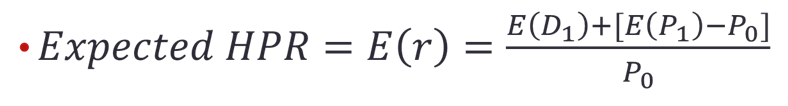 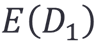 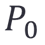 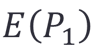 13.2 Intrinsic Value versus Market Price
Intrinsic Value
Present value of firm’s expected future net cash flows discounted by required RoR
Market Capitalization Rate
Market-consensus estimate of appropriate discount rate for firm’s cash flows
13.2 Intrinsic Value versus Market Price
13.3 Dividend Discount Models
13.3 Dividend Discount Models
13.3 Dividend Discount Models
13.3 Dividend Discount Models
Life Cycles and Multistage Growth Models
Two-stage DDM
DDM in which dividend growth assumed to level off only at future date
Multistage Growth Models
Allow dividends per share to grow at several different rates as firm matures
13.4 Price-Earnings Ratios
13.4 Price-Earnings Ratios
Table 13.3 Effect of ROE and Plowback on Growth and P/E Ratio
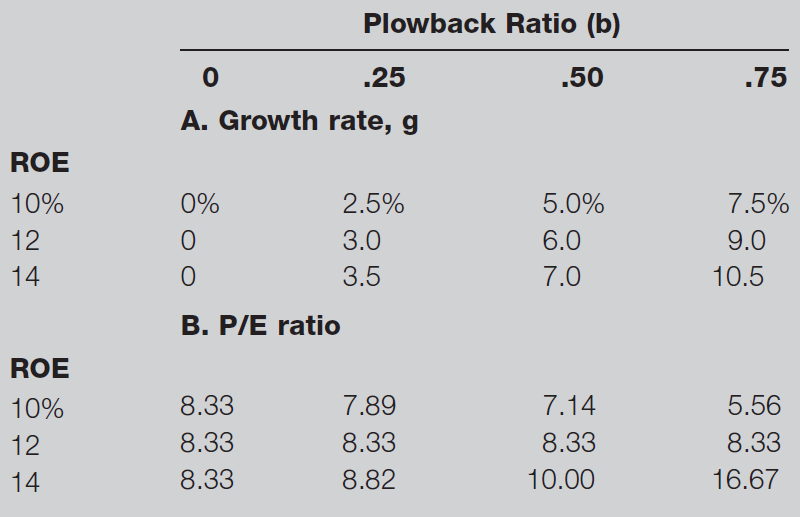 13.4 Price-Earnings Ratios
Figure 13.3 P/E Ratio of S&P 500 and Inflation
13.4 Price-Earnings Ratios
Pitfalls in P/E Analysis
Earnings Management
Practice of using flexibility in accounting rules to improve apparent profitability of firm
Large amount of discretion in managing earnings
Figure 13.4 Earnings Growth for Two Companies
Figure 13.5 Price-Earnings Ratios
Figure 13.6 P/E Ratios
13.4 Price-Earnings Ratios
Combining P/E Analysis and the DDM
Estimates stock price at horizon date
Other Comparative Valuation Ratios
Price-to-book: Indicates how aggressively market values firm 
Price-to-cash-flow: Cash flow less affected by accounting decisions than earnings
Price-to-sales: For start-ups with no earnings
Figure 13.7 Valuation Ratios for S&P 500
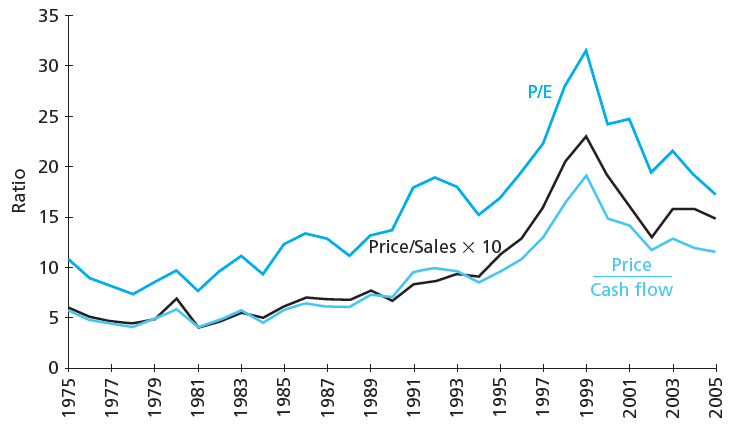 13.5 Free Cash Flow Valuation Approaches
13.5 Free Cash Flow Valuation Approaches
13.5 Free Cash Flow Valuation Approaches
13.5 Free Cash Flow Valuation Approaches
Spreadsheet 13.2
13.5 Free Cash Flow Valuation Approaches
Comparing Valuation Models
Model values differ in practice
Differences stem from simplifying assumptions
Problems with DCF Models
DCF estimates are always somewhat imprecise
Investors employ hierarchy of valuation
Real estate, plant, equipment
Economic profit on assets in place
Growth opportunities
13.6 The Aggregate Stock Market
Forecasting Aggregate Stock Market
Earnings multiplier applied at aggregate level
Forecast corporate profits for period
Derive estimate of aggregate P/E ratio based on long-term interest rates
Some analysts use aggregate DDM
Figure 13.8 Earnings Yield of S&P 500 versus 10-Year Treasury Bond Yield
Table 13.4 S&P 500 Forecasts